ДЕПАРТАМЕНТ ЗДРАВООХРАНЕНИЯ ОРЛОВСКОЙ ОБЛАСТИБЮДЖЕТНОЕ УЧРЕЖДЕНИЕ ОРЛОВСКОЙ ОБЛАСТИ «ОРЛОВСКАЯ НАУЧНАЯ МЕДИЦИНСКАЯ БИБЛИОТЕКА»Централизованная библиотечная системаРоссия, 302027, г. Орел, ул. Приборостроительная, д. 42, тел./факс (4862) 41-01-33; 41-01-34; 41-00-04
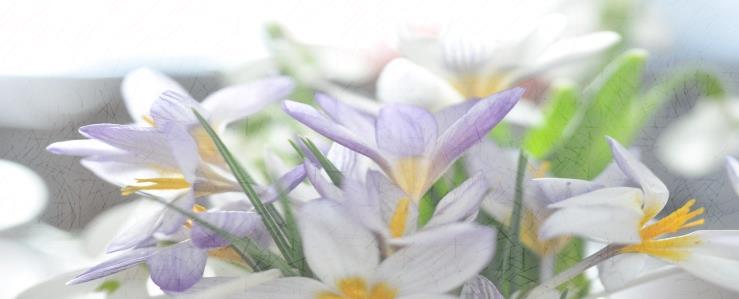 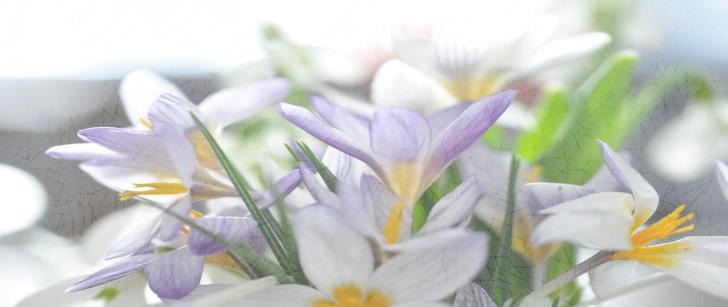 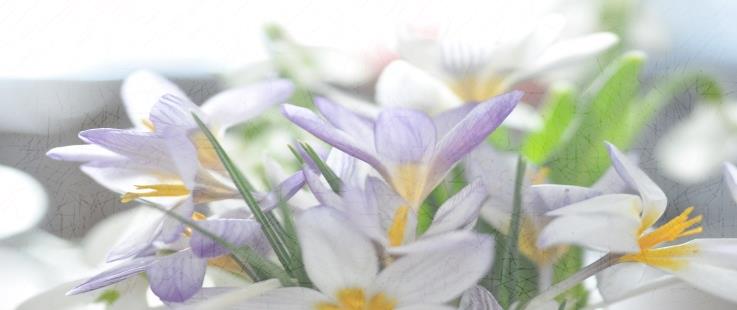 Выдающимся женщинам – медикам  посвящается…
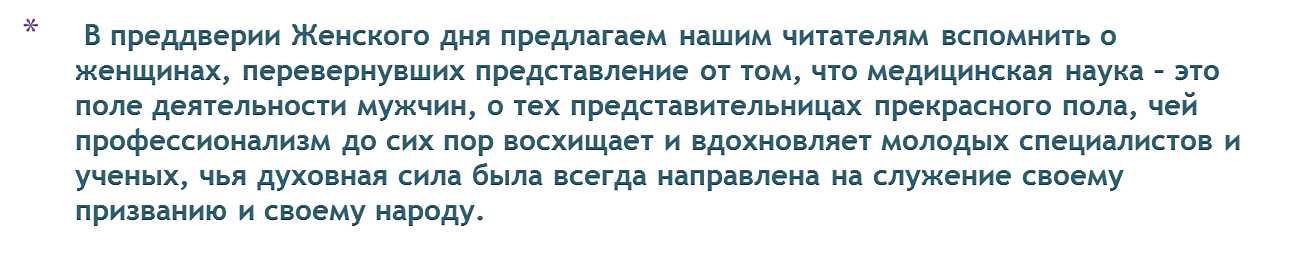 Орел, 2024
Надежда Прокофьевна Суслова ( 13.09.1843-20.04.1918) стала той, что проложила путь русской женщине к высшему образованию в медицине, что казалось в XIX веке чем-то несбыточным.
Дочь бывшего крепостного, благодаря своим таланту и упорству преодолела все тернии, ставя перед собой целью не только получение высшего образования, но и ученой степени. 
В 1867 году Н.П.Суслова окончила Цюрихский университет и получила диплом врача. В том же году под руководством И.М.Сеченова защитила диссертацию по физиологии лимфатической системы и получила звание доктора медицины.
Она снискала себе славу опытного , бескорыстного, гуманного специалиста, оказывающего медицинскую помощь всем нуждающимся, без различия сословий.
С нее началась эпоха, наполнившая мир женщинами – врачами, настоящими профессионалами своего дела.

Базанов В.А. Надежда Суслова – первая русская женщина – врач./ В.А. Базанов.// Фельдшер и акушерка.-1963.-№9.-С.51-55.
СУСЛОВА НАДЕЖДА ПРОКОФЬЕВНА- первая русская женщина – врач
«Почтенный первенец нового женского мира» 
                                                   Г.З.Елисеев
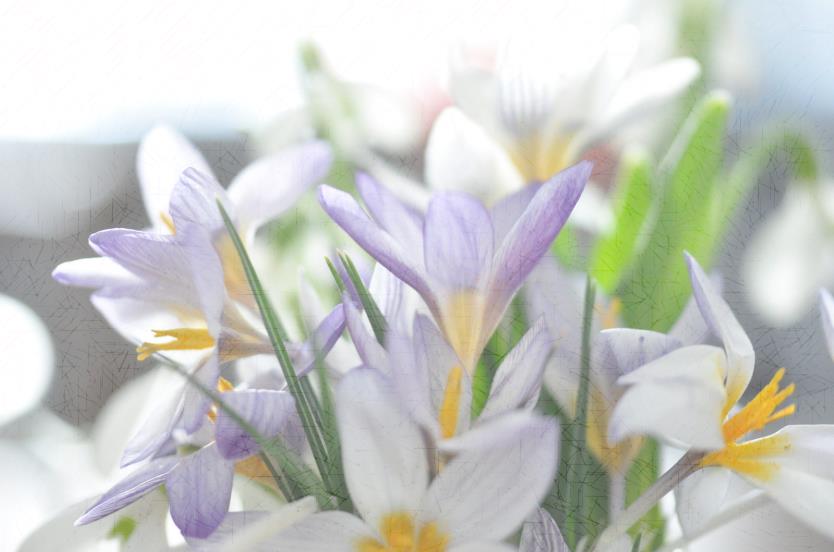 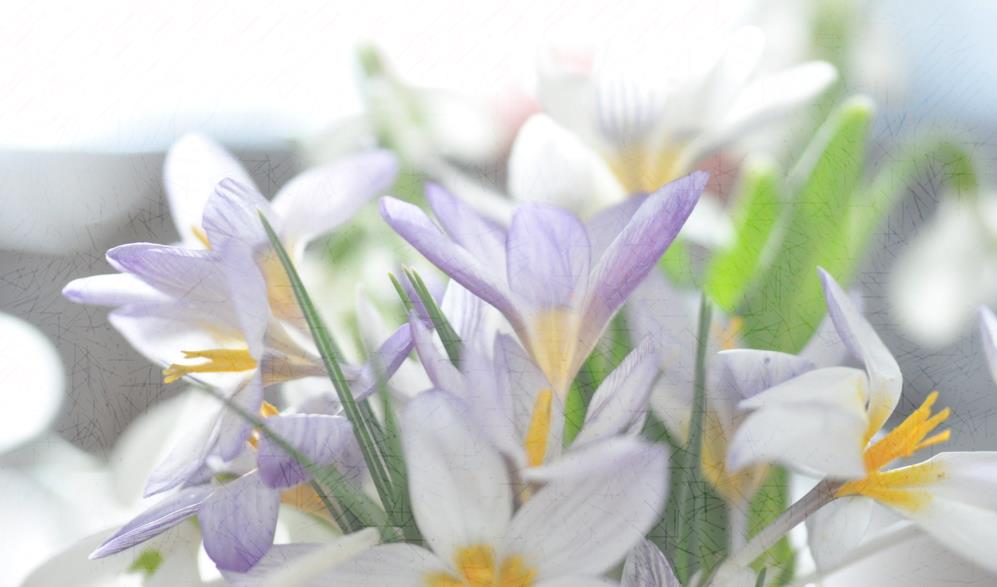 ЮЛИЯ ПЕТРОВНА ВРЕВСКАЯ – одна из первых русских медсестер
Баронесса Юлия Петровна Вревская  (25.01.1838-24.01.1878) – сестра милосердия, одна из первых русских медсестер – участниц Русско-Турецкой войны, спасала жизни военных на передовой. Свою жизнь она окончила в окружении раненых подопечных.
О ее смерти писал Виктор Гюго: « Русская роза сорвана на болгарской земле сыпным тифом».
Иван Сергеевич Тургенев был дружен с ней и посвятил ей стихотворение в прозе «Памяти Ю.П. Вревской».Вот отрывок из него:
«Нежное кроткое сердце…и такая сила, такая жажда жертвы! Помогать нуждающимся в помощи…она не ведала другого счастия…не ведала и не изведала. Всякое другое счастье прошло мимо. Но она с этим давно помирилась – и вся, пылая огнем неугасимой веры, отдалась на служение ближним».

Джуринская Л.Ф. Памяти Юлии Вревской./ Л.Ф.Джуринская.// Медицинская сестра-2003.-№2.-С.44-45.
ВЕРА ИГНАТЬЕВНА ГЕДРОЙЦ- ПЕРВАЯ В РОССИИ ЖЕНЩИНА -ХИРУРГ
Имя первого хирурга – женщины Веры Игнатьевны Гедройц  (19.04.1870- 03.1932) связано и с Орловщиной. В с.Слободище Брянского уезда Орловской губернии находилось ее родовое поместье, где она проживала некоторое время.
Женщины практически до конца 19 столетия (до 1897г.) были лишены возможности получить высшее образование в России, потому В.И. Гедройц окончила медицинский факультет в Швейцарии в 1896г. Затем, уже в Московском университете в 1912 г. она защитила диссертацию на степень доктора медицины, имея к этому времени большой опыт в хирургии.
Центральное место в ее деятельности занимали вопросы хирургии щитовидной железы, диагностики и лечении рака, врожденных пороков развития, поджелудочной железы.
Ее работы издавались во Франции и Германии, в том числе во Франции была издана ее диссертация.
Оставаясь всегда истинным патриотом своей страны, она многое сделала для организации медицинской службы в сложное время русско-японской и первой мировой войны, затем после свершения Октябрьской революции. Была военным хирургом, имеет множество наград. 
Как ученого, ее отличали многогранность, большое разнообразие интересов, глубина исследований и неординарный стиль изложения мыслей.
Незаурядность личности выражалась и в ее литературном творчестве, прозе, поэзии, детских сказках.

 Профессор Вера Игнатьевна Гедройц – первая в России женщина – хирург./ Л.Г.Заверный, А.А.Войтенко, С.И. Пехенько, В.М.Мельник.//Клиническая хирургия.-1988.-№5.-С.67-70.
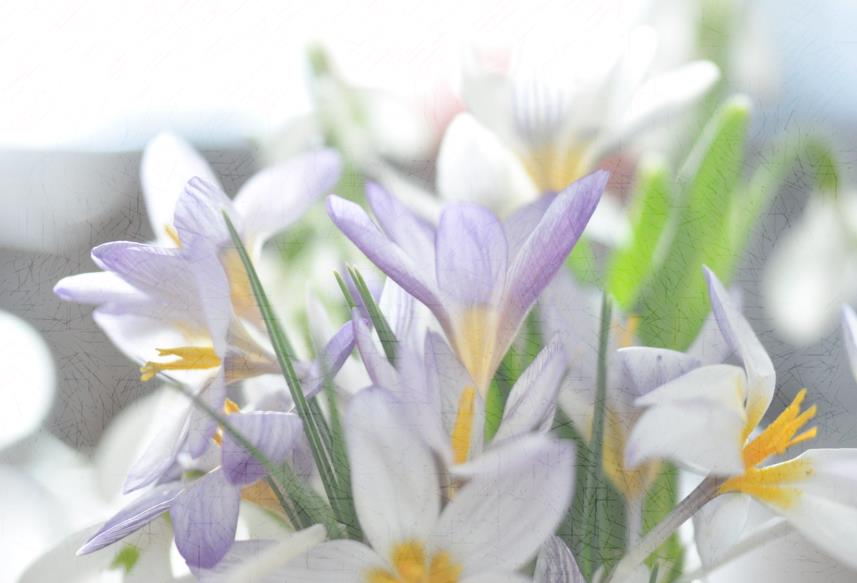 Зинаида Виссарионовна Ермольева (27.10.1898-02.12.1974) – выдающийся отечественный микробиолог, талантливый организатор здравоохранения, общественный деятель, педагог, создатель первого отечественного антибиотика и ученый, развивавший становление науки об антибиотиках, академик АМН СССР, заслуженный деятель РСФСР, лауреат Государственной премии СССР .
Развитие микробиологии прочно связано с ее именем. Ее научные труды посвящены изучению холеры, иммунитета, антибиотиков и биологически активных веществ природного происхождения.
Создав первый антибиотик в стране, она приняла и активное участие в организации его промышленного производства. Стала основателем и редактором журнала «Антибиотики».
Во время Великой Отечественной войны выполняла свой врачебный долг в осажденном Сталинграде.
Ставила на себе опасные для жизни эксперименты ради победы над холерой. Разработала против нее новые методы диагностики и фагопрофилактики, за что была награждена Государственной премией СССР. Занималась большой профилактической работой на фронте.
В 1960г. возглавила коллектив ученых, которым удалось впервые получить противовирусный препарат интерферон.
Под ее руководством подготовлено и защищено180 диссертаций, в том числе 34 докторские.
Весь ее жизненный путь – самоотдача  профессии ради жизни и здоровья других. 

 Кнопов М.Ш. Зинаида Виссарионовна Ермольева – создатель первого отечественного антибиотика./ М.Ш.Кнопов, А.В.Кляксов.// Гематология и трансфузиология.-2007.-№4.-С.52-54.
ЕРМОЛЬЕВА ЗИНАИДА ВИССАРИОНОВНА«ГОСПОЖА ПЕННИЦИЛЛИН»
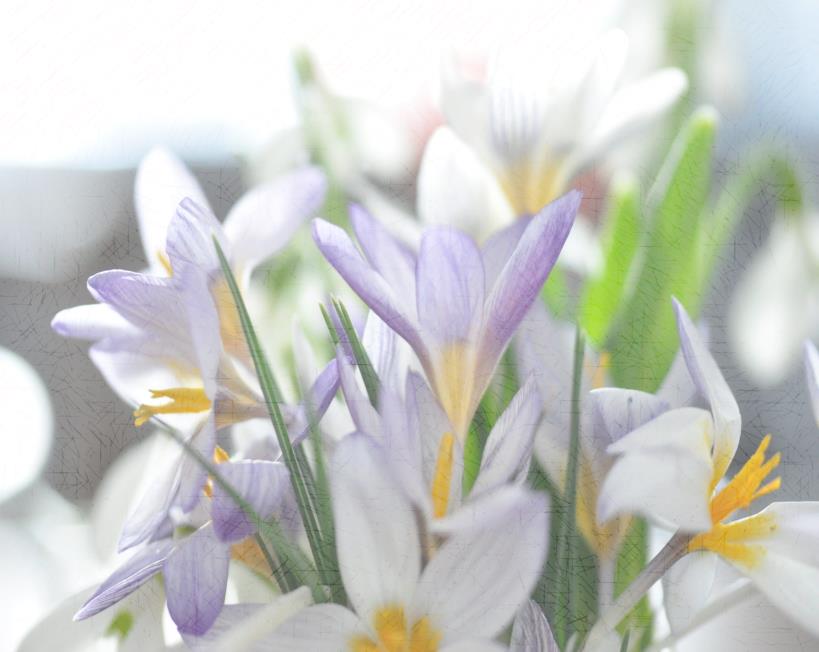 Бехтерева Наталья Петровна (07.07.1924-22.06.2008)- крупный ученый-исследователь мозга человека
Ее имя присвоено Институту мозга человека РАН(2009). В ее честь названа одна из планет. Она создала целую научную школу, в которую вошли талантливые ученые и врачи нашей страны, такие как П.В.Бундзен, В.А.Ключарёв. Наталье Петровне Бехтеревой принадлежит ряд открытий, касающихся деятельности головного мозга. Под ее руководством возникла стереотаксическая неврология, как новое направление в неврологии и нейрохирургии.
Академик АМН СССР (впоследствии РАМН),доктор наук, профессор. В 1990-2008гг. Научный руководитель Института мозга человека РАН. Вице- президент Международного союза физиологических наук( 1974- 1980); Вице-президент Международной организации по психофизиологии ( 1982-1994);Главный редактор академических журналов «Физиология человека»  (1975-1987) и  «International Journal of Psychophysiology» (1984—1994). 
Она пережила блокаду Ленинграда и прочие тяготы судьбы, прошла долгий жизненный путь, получила мировое признание как ученый, открыв совершенно новые горизонты для развития будущей науки и новых открытий в исследованиях мозга человека. 

Памяти академика Н.П.Бехтеревой // Врач.-2008.-№7.-С.80.
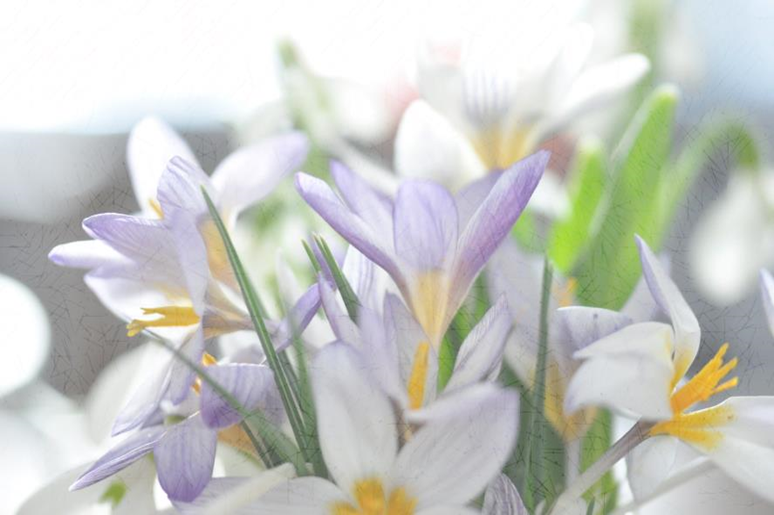 ЕЛЕНА АЛИМОВНА ДАМИР-крупный ученый с большим международным авторитетом, создатель анестезиологической школы  в СССР.
Е.А. Дамир (1928-2011)– профессор, доктор медицинских наук, организатор отечественной науки.
Создатель «дамировской» анестезиологической научной школы. 
Возглавляла более 40 лет одну из первых кафедр анестезиологии в нашей стране. 
Автор более 210 научных работ, в том числе учебных пособий, руководств.
Подготовила более 60 кандидатов  и 7 докторов наук.
Была председателем Президиума Всероссийского научного общества.
Имеет большой авторитет в международной научной среде. Почетный член научных обществ многих европейских стран.

Заслуженный деятель науки РФ, профессор Елена Алимовна Дамир. // Общая реаниматология.-2008.-№4.-С.100.
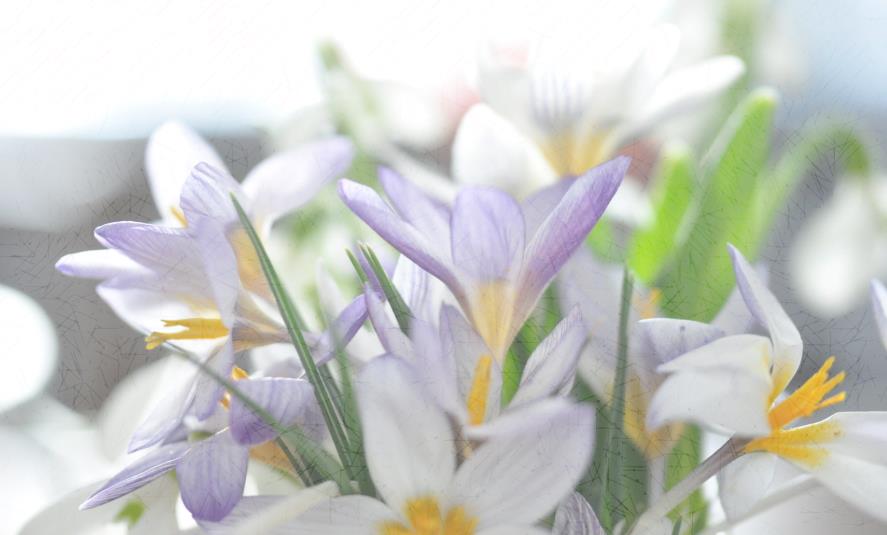 КРУГЛАЯ ЗИНАИДА ИОСИФОВНА-основатель педиатрической службы и детской больницы в Орловской области
Имя Зинаиды Иосифовны Круглой ( 08.03.1920-02.11.2008) занимает важное место в истории здравоохранения Орловской области. Она заслуженный врач РСФСР, талантливый организатор здравоохранения и общественный деятель. 
С ней связан новый этап детского здравоохранения Орла. Сразу после освобождения города от фашистских оккупантов, Зинаида Иосифовна была назначена главным врачом городской детской больницы. Эта больница стала делом ее жизни, ее детищем на 43 года, до июня 1986года.
Благодаря успешному руководству З.И. Круглой городская детская больница была многократно отмечена наградами Министерства здравоохранения  и ЦК профсоюза медработников, признавалась одной из лучших больниц Российской Федерации.
Благодаря ее усилиям было выстроено и сдано в эксплуатацию новое здание больницы, обновлялось оснащение, внедрялись в практику передовые научные разработки, проводились конференции, увеличивался коечный фонд , расширялся  и совершенствовался штат медицинских работников, больница была базой для специализации врачей-интернов. 
С 2013 года Детская больница носит имя З.И. Круглой в знак глубокой признательности за весомый вклад в дело здравоохранения области.
Медведев А.И. Круглая Зинаида Иосифовна. Жизнь, посвященная детям./А.И.Медведев, П.И.Гуров.-Орел, 2016.-172с.
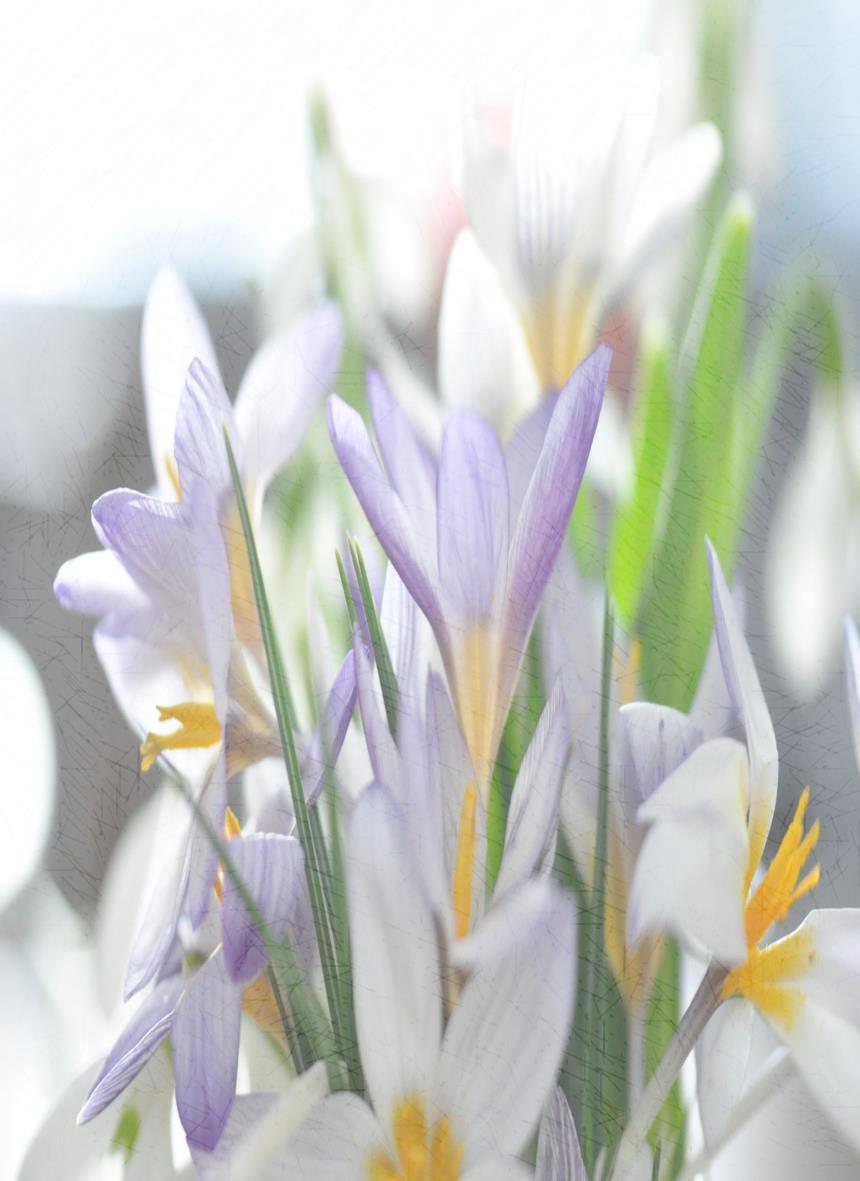 Материал подготовлен главным библиотекарем  отдела научной информации Кучук Е.А.